2019Phonics Screening Test
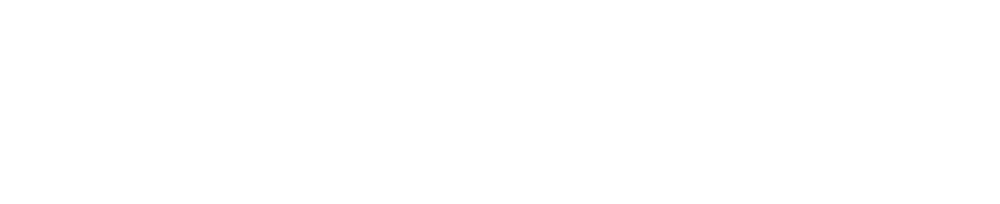 sut
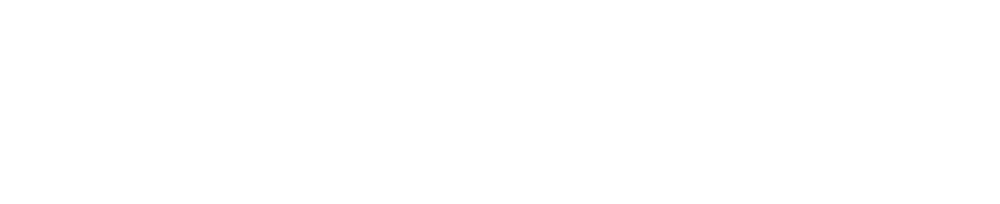 yad
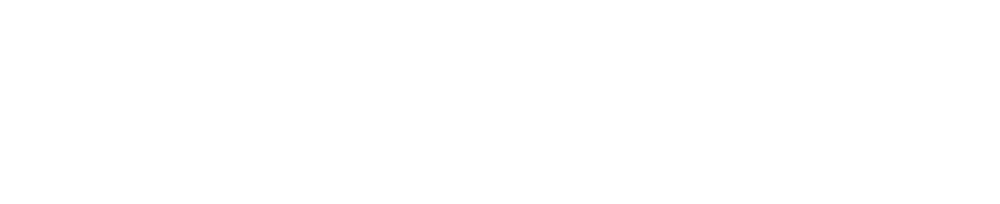 dop
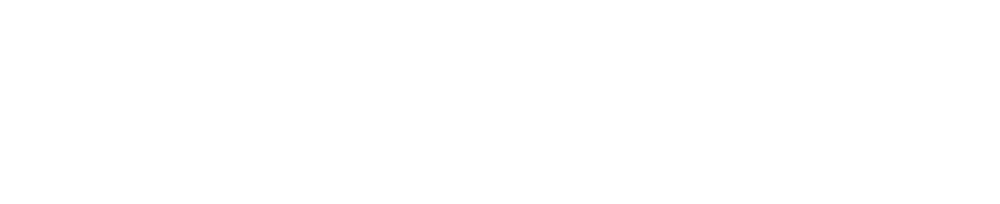 uct
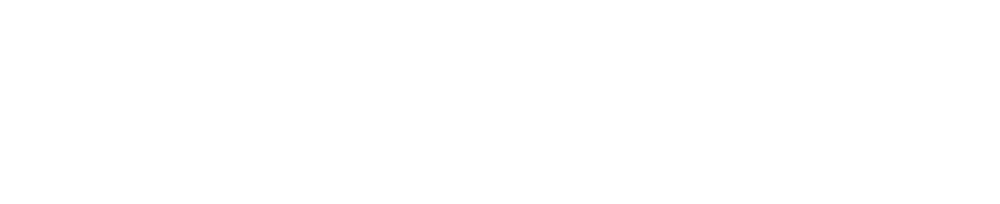 meck
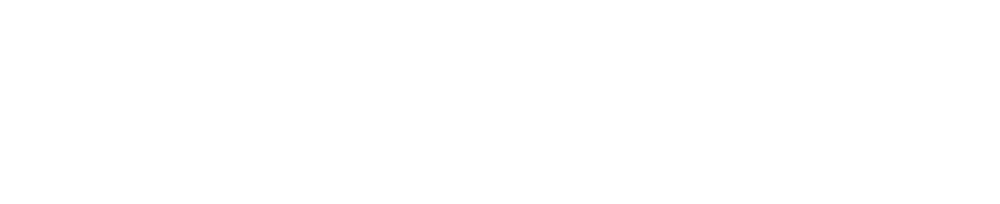 shig
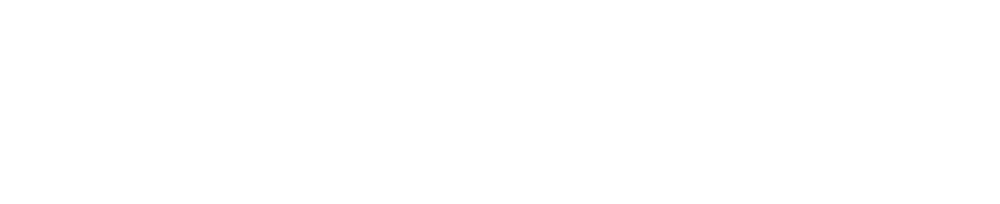 joil
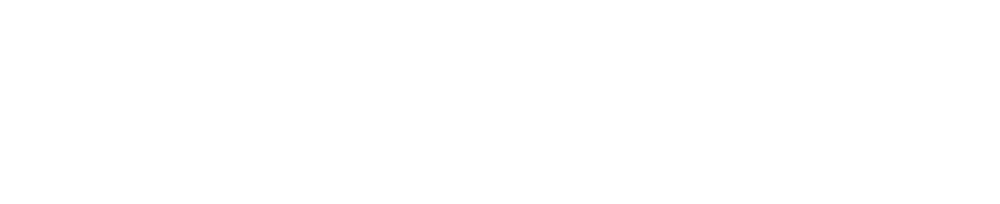 chort
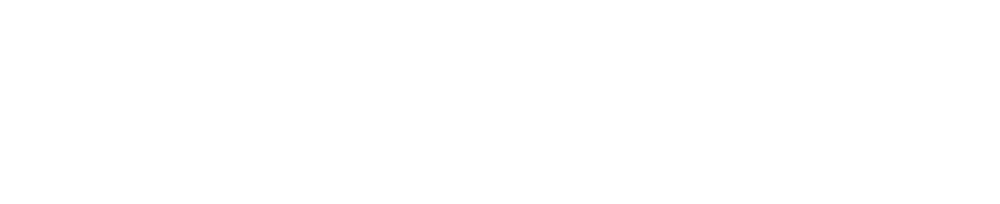 blem
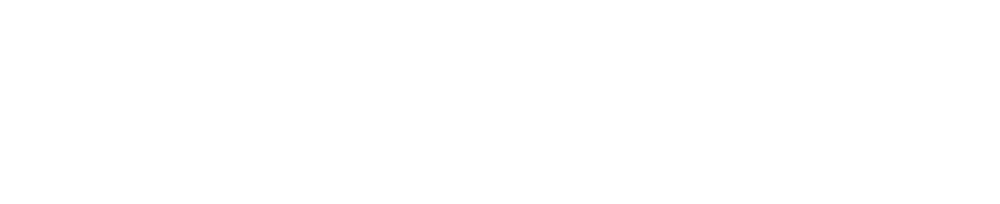 drell
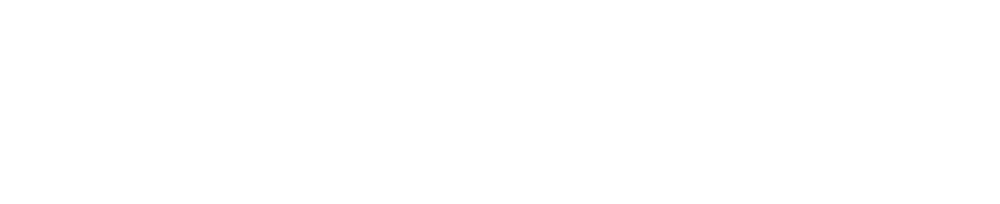 fusp
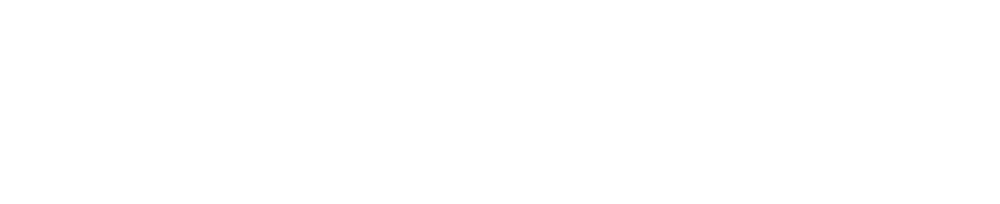 quisk
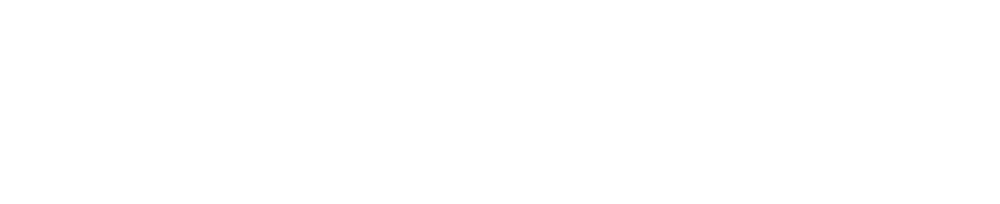 shop
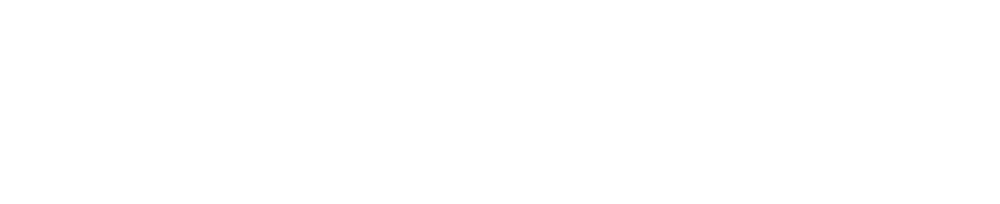 yell
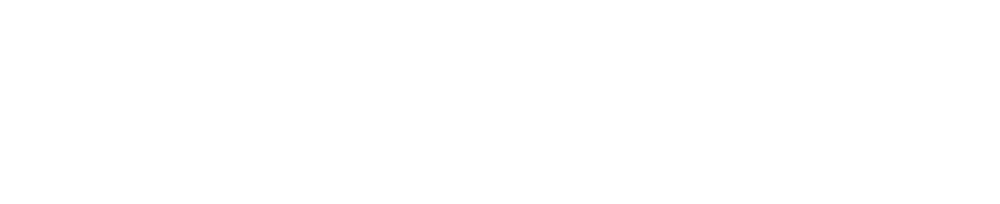 peel
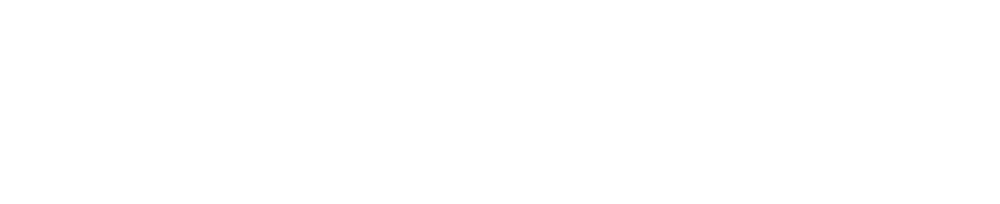 check
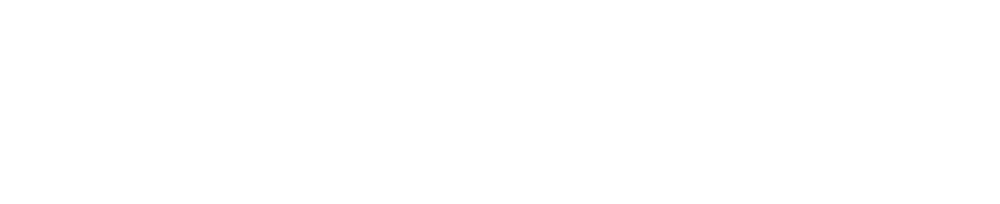 plug
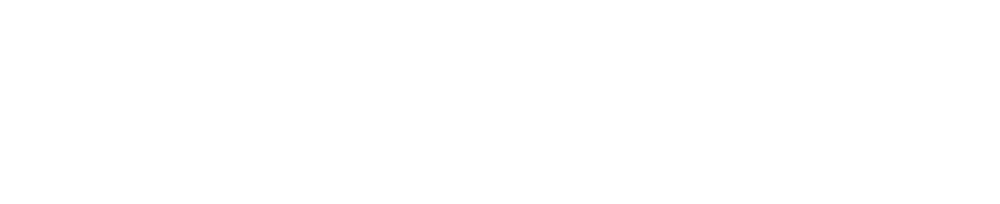 sweep
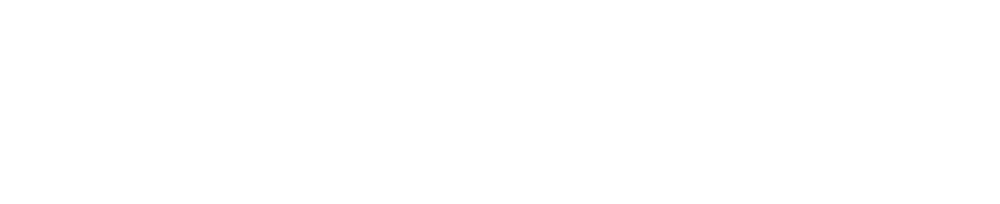 soft
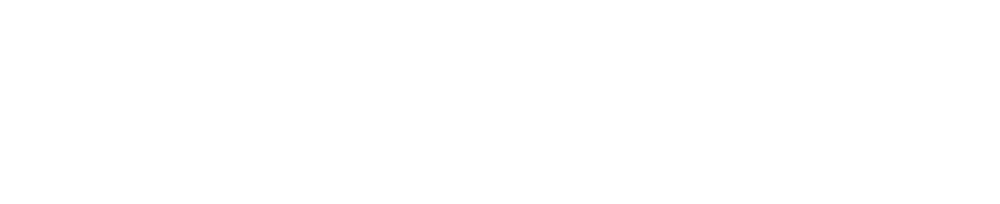 yards
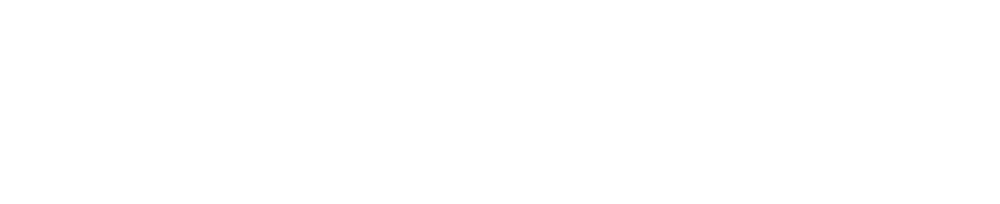 vaw
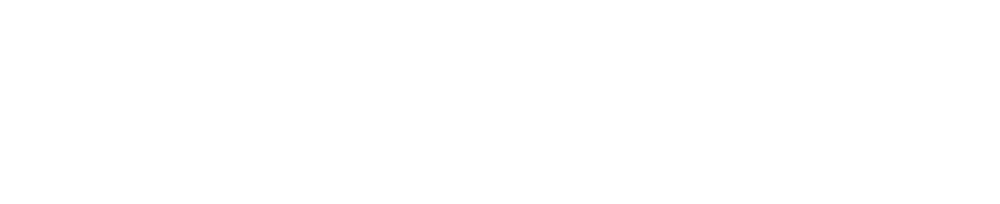 meast
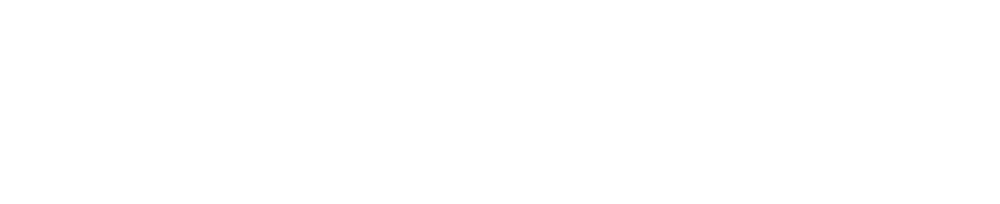 waib
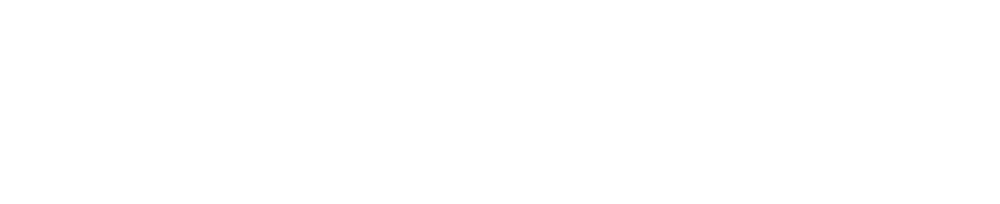 zome
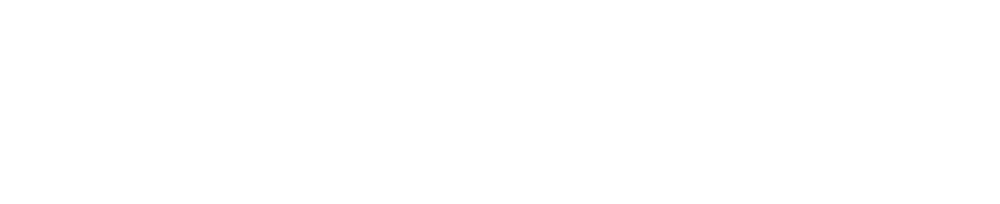 brend
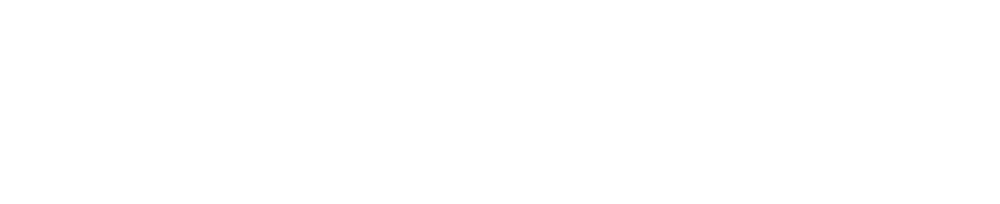 throst
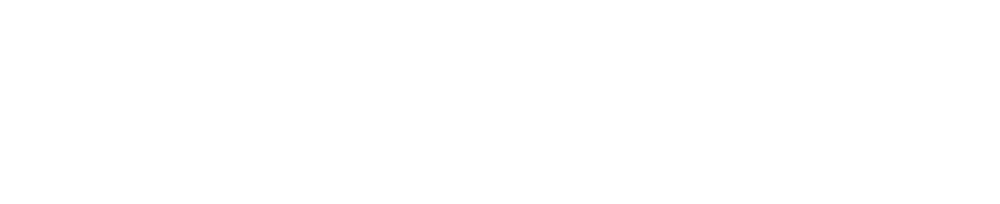 stret
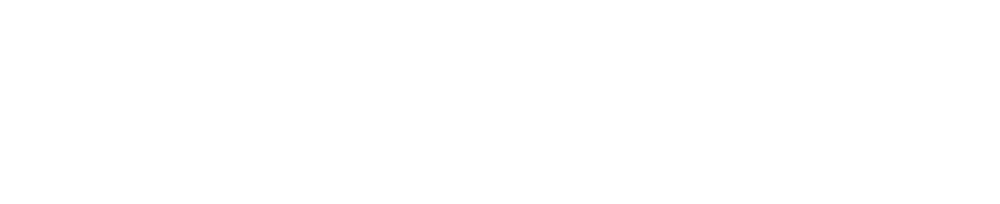 spraw
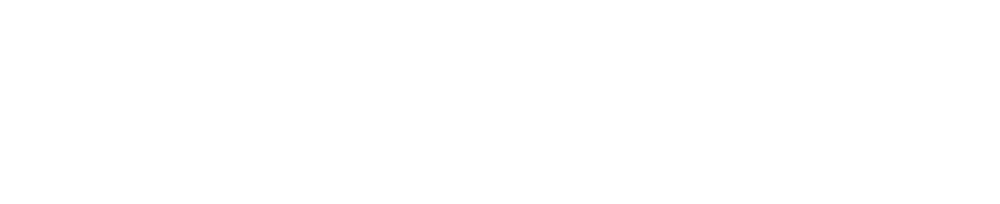 few
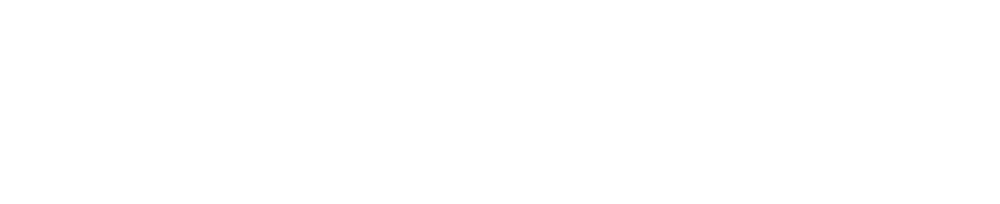 fried
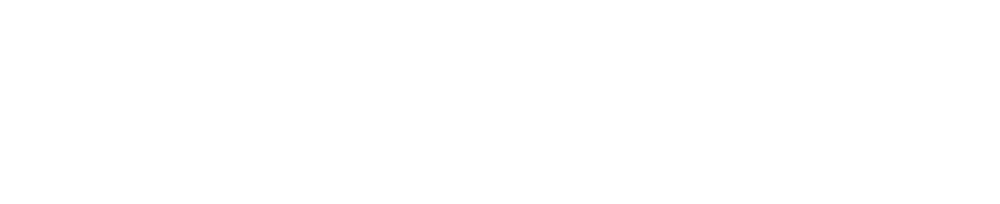 beak
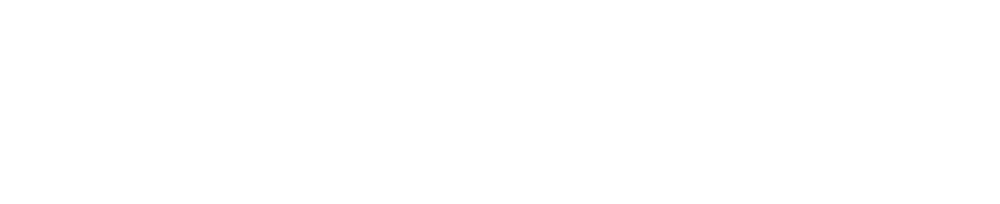 cute
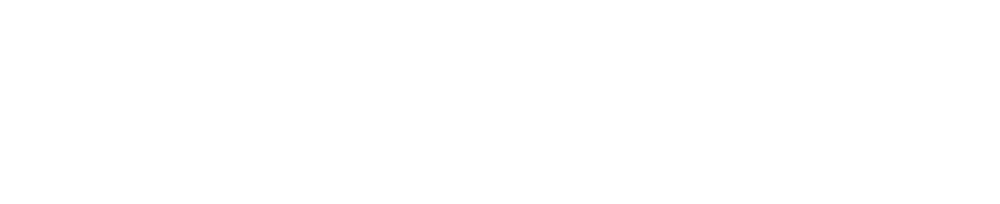 crust
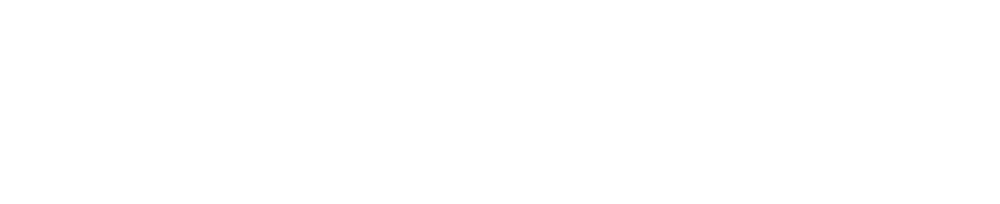 trails
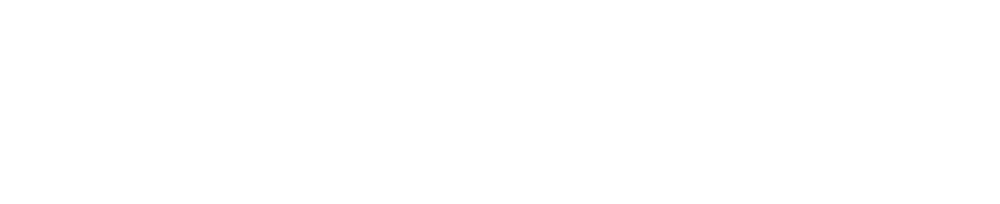 strip
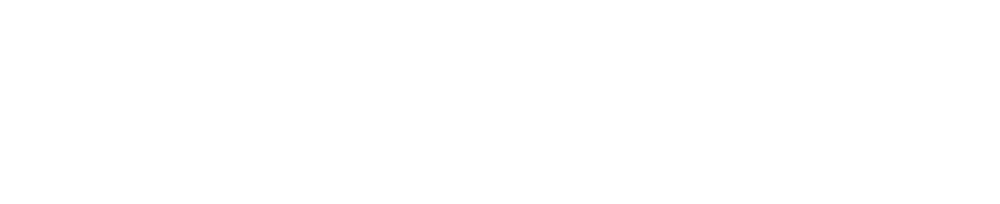 scraps
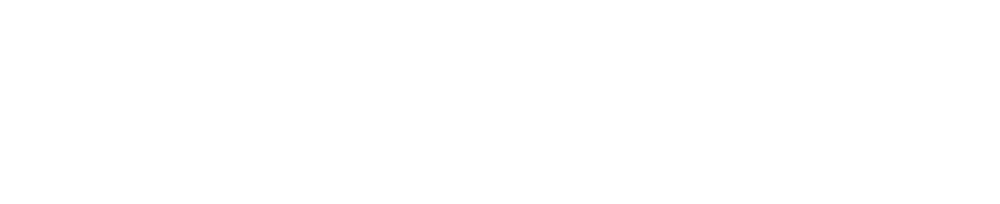 label
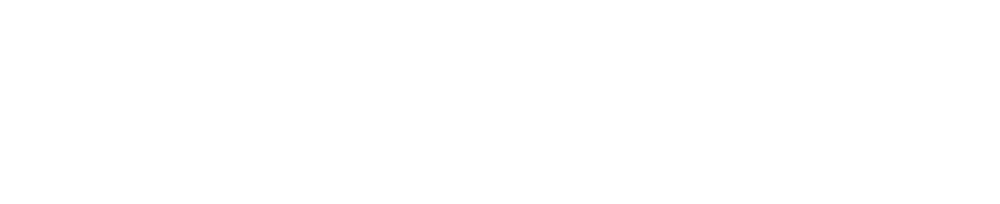 vanish
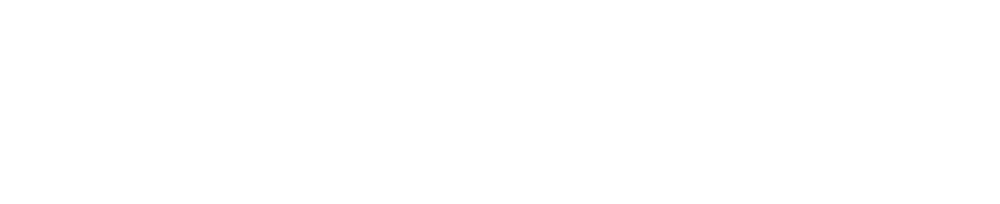 blossom
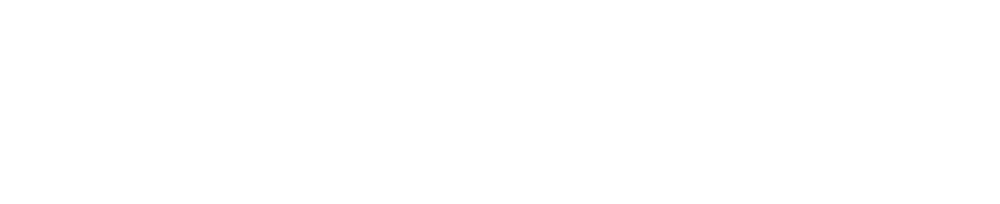 thankful
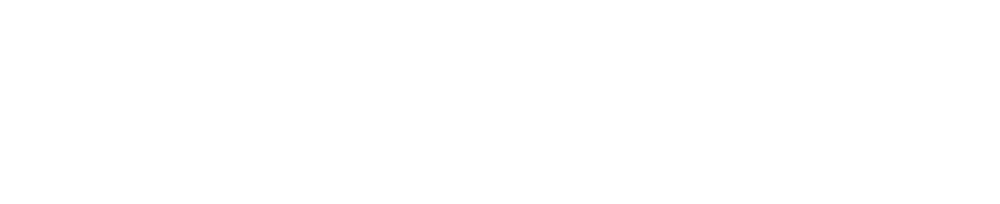